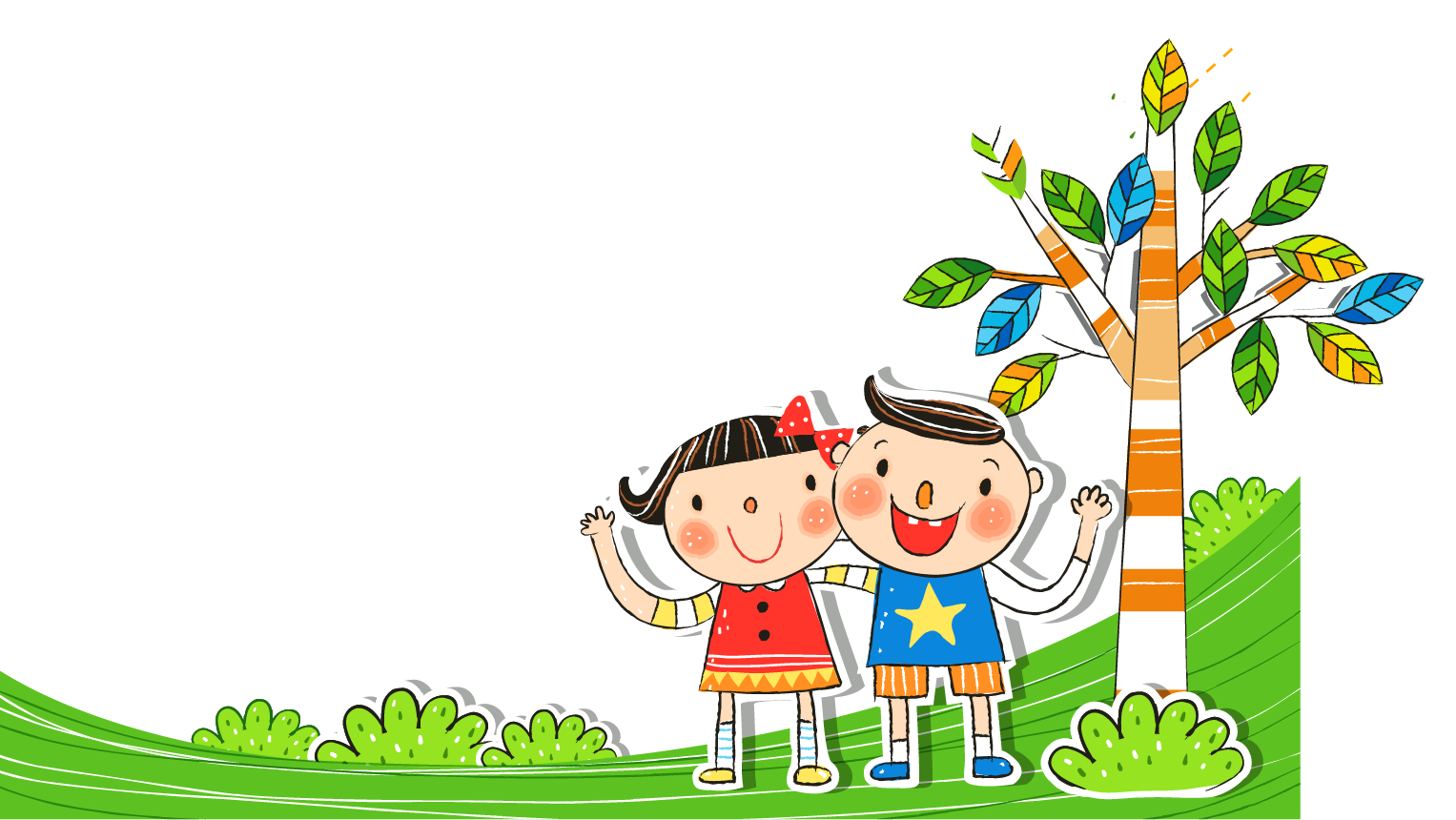 Xin chào các em!
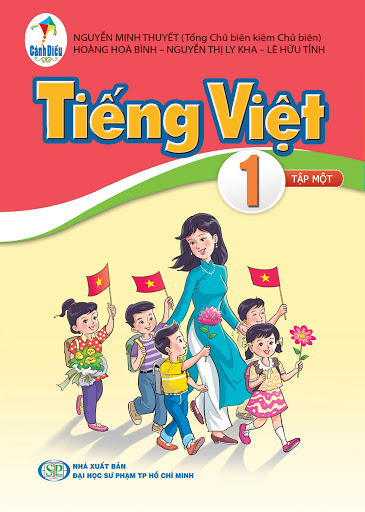 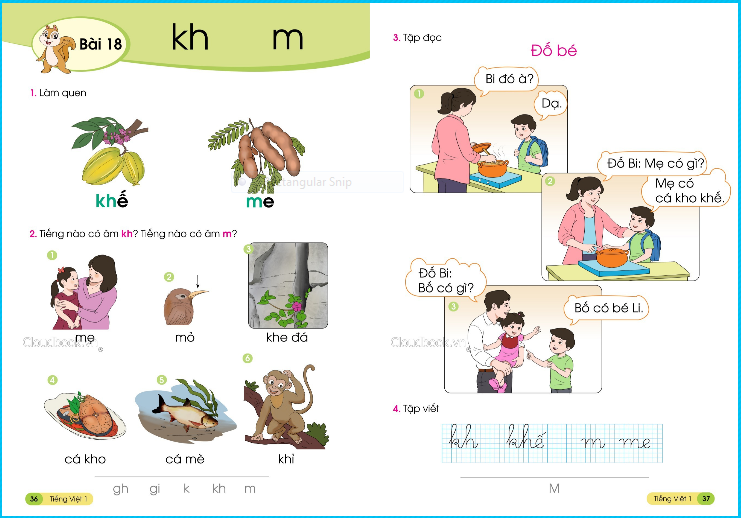 Thứ năm ngày 7 tháng 10 năm 2023
Tiếng Việt
n  - nh
Bài 19:
nh
n
n
nh
N
Nh
ơ
n
nh
o
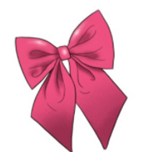 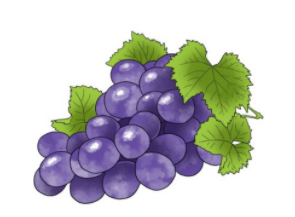 nơ
nho
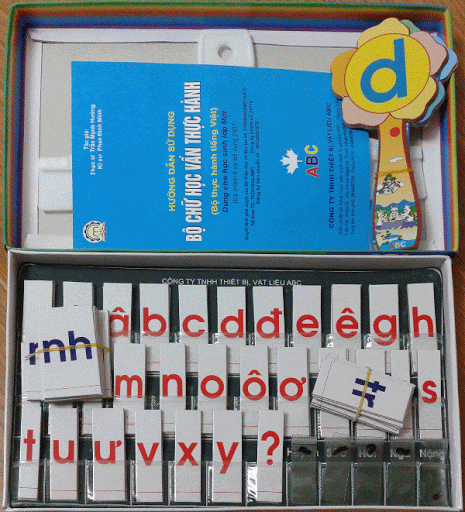 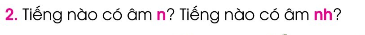 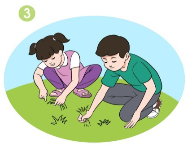 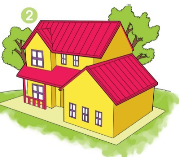 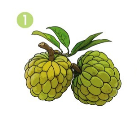 na
nhà
nhæ cá
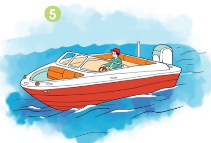 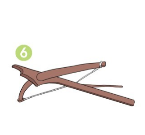 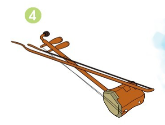 nhÞ
ca n«
ná
Tìm thêm các tiếng ngoài bài có âm kh, m?
Thư giãn
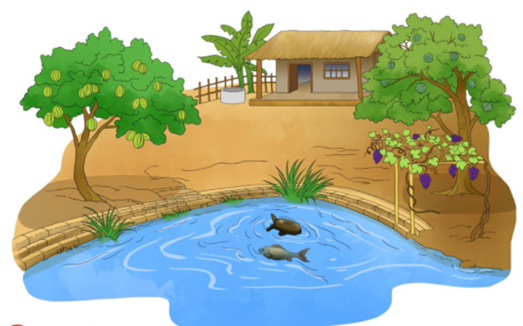 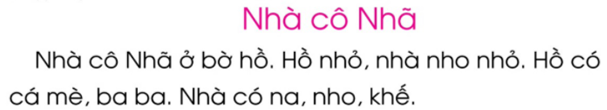 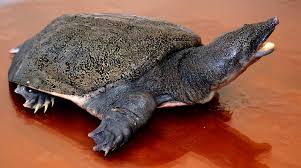 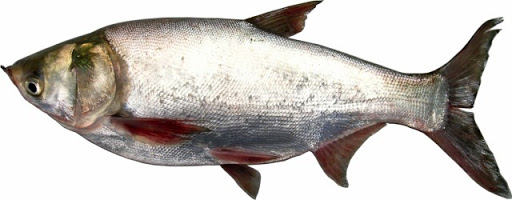 LUYỆN ĐỌC
cô Nhã                   cá mè
bờ hồ                     ba ba
nhà nho nhỏ           nho
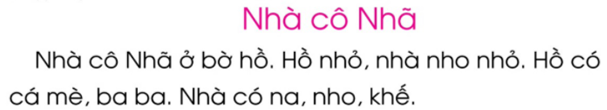 .
.
1
1
2
3
2
.
.
4
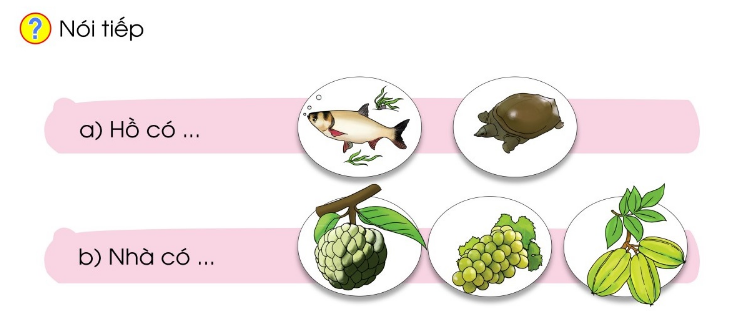 Hå cã c¸ mÌ, ba ba.
Nhµ cã na, nho, khÕ.
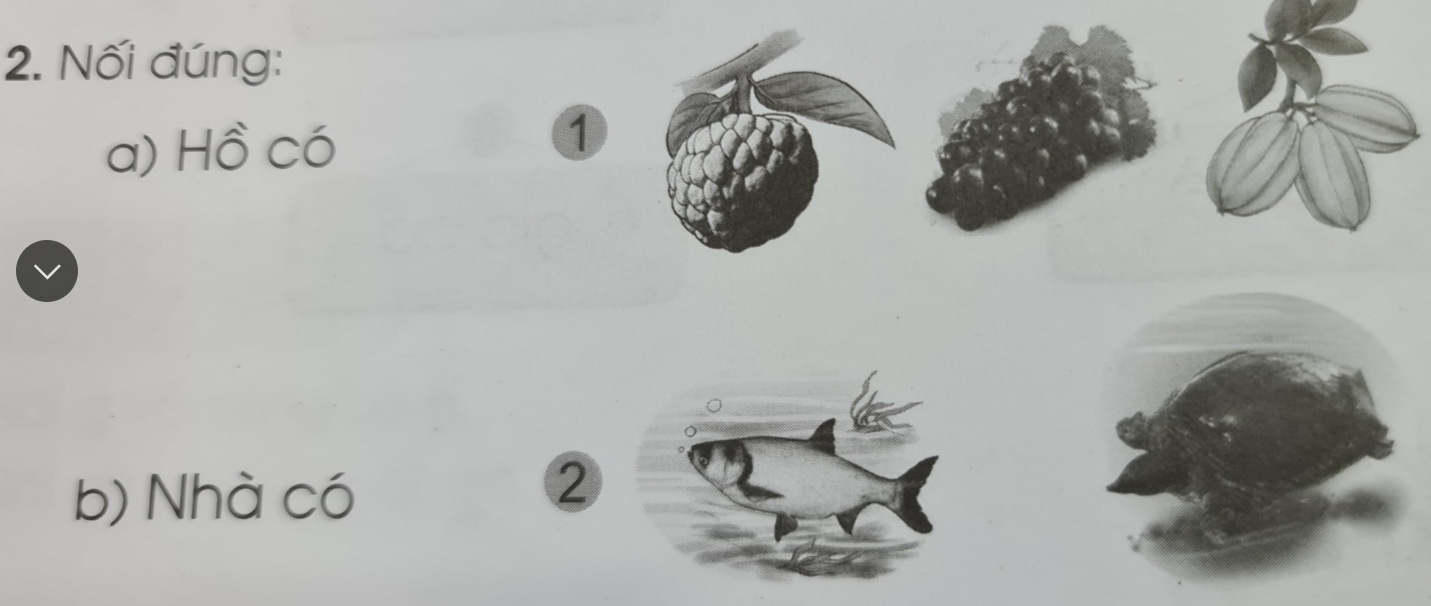 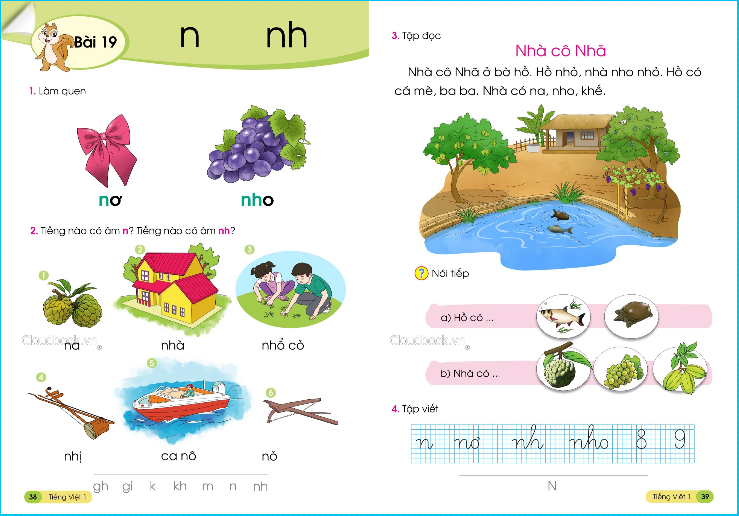 5. TËp viÕt
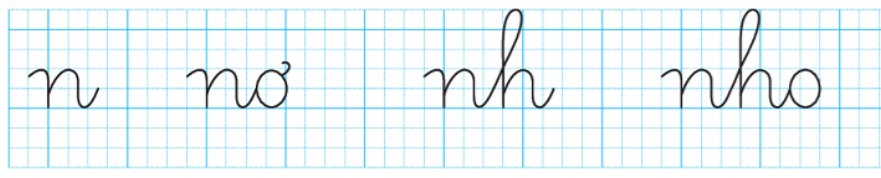 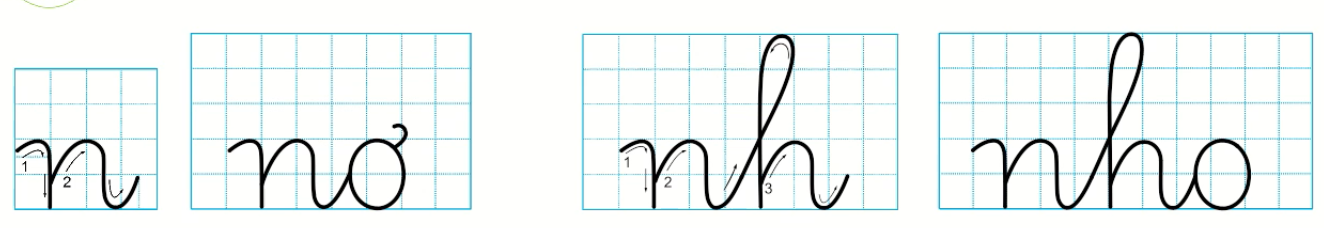 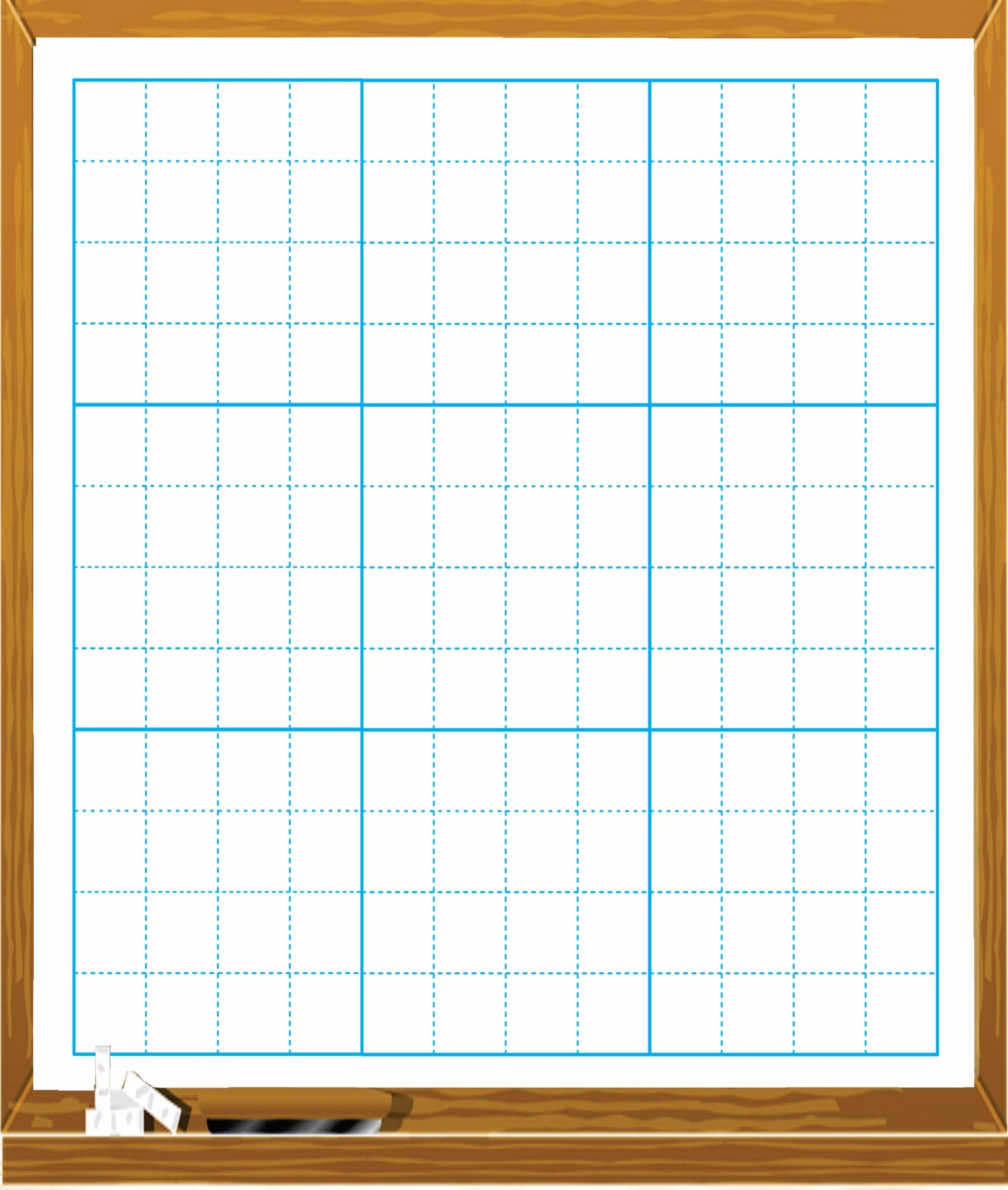 w
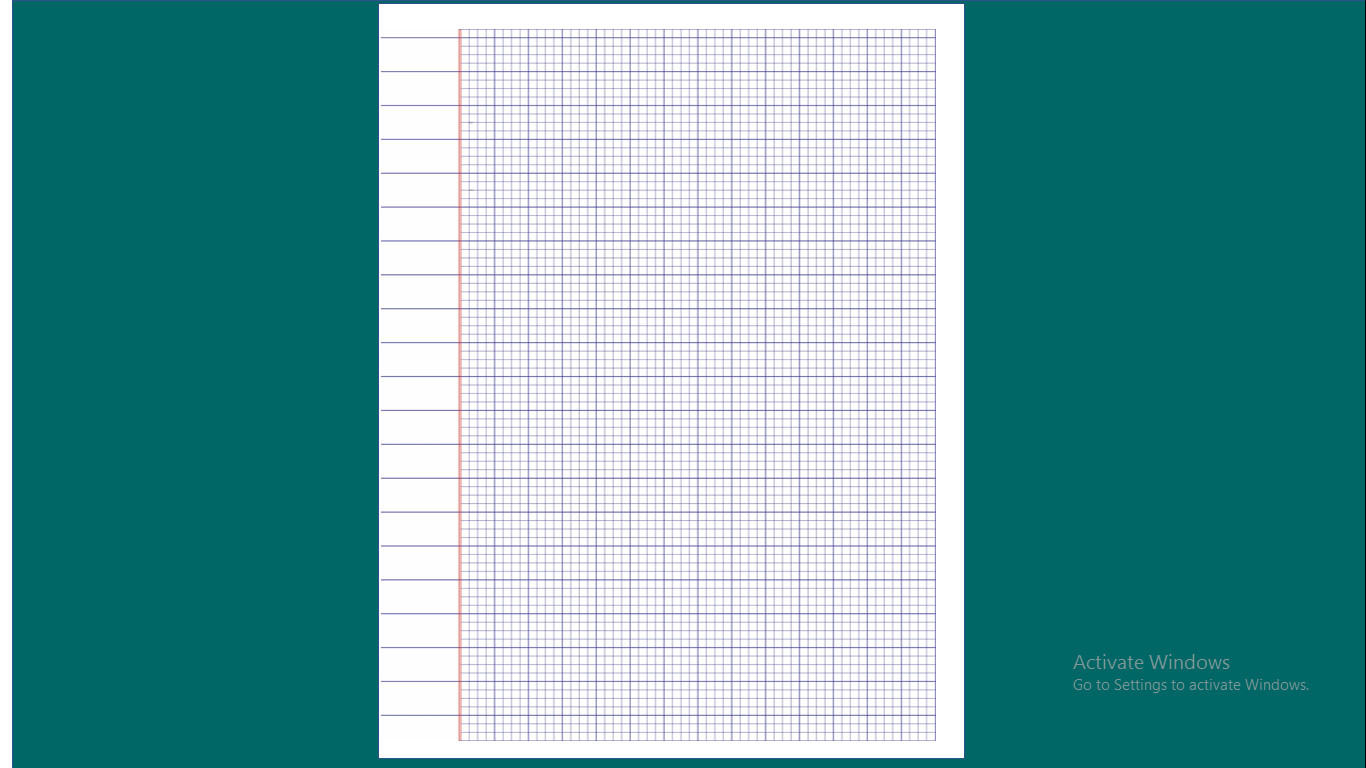 w
w
w
w
w
w
w
w
w
w
w
w
w
w
w
w
w
w
w
w
w
w
w
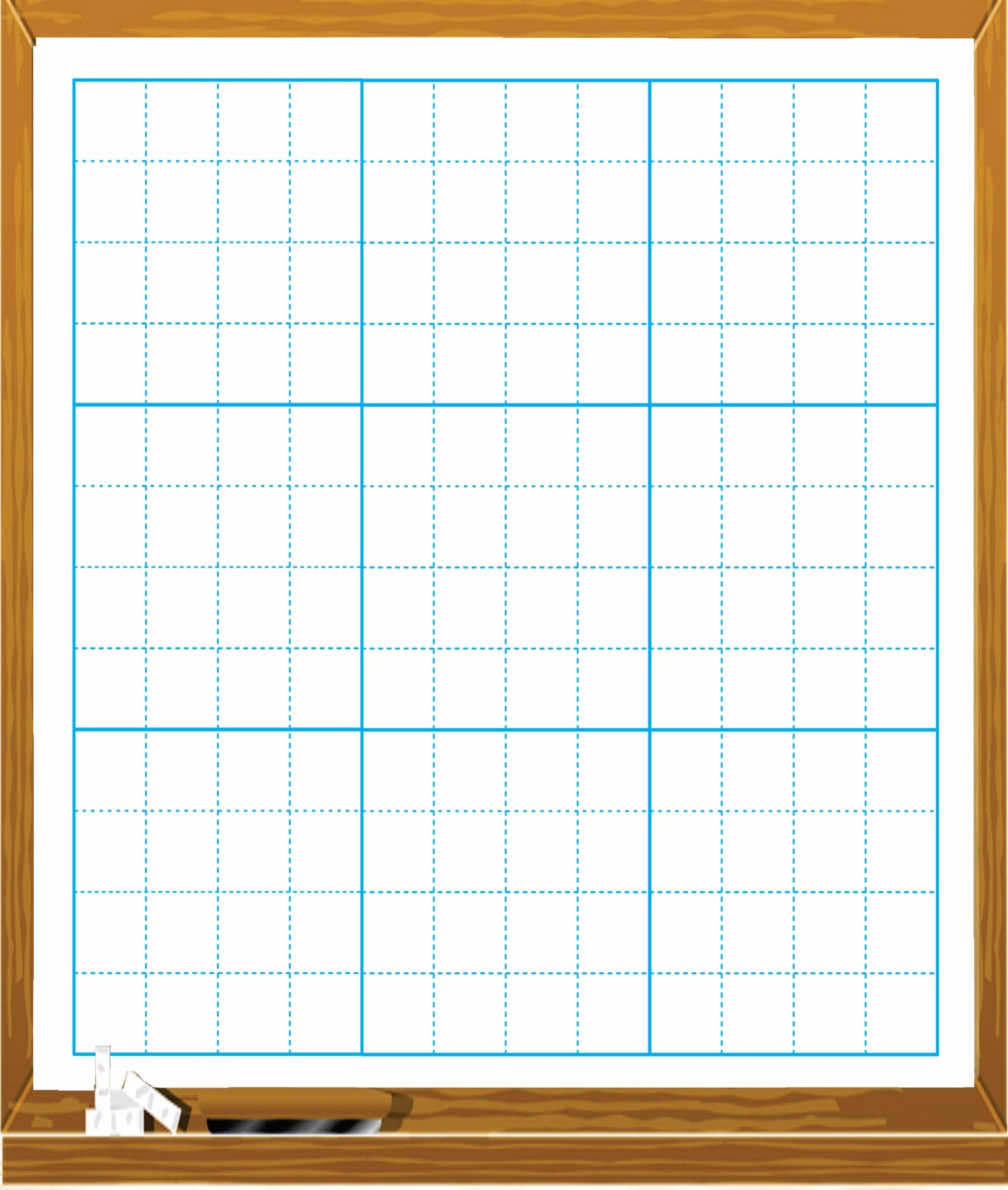 wơ
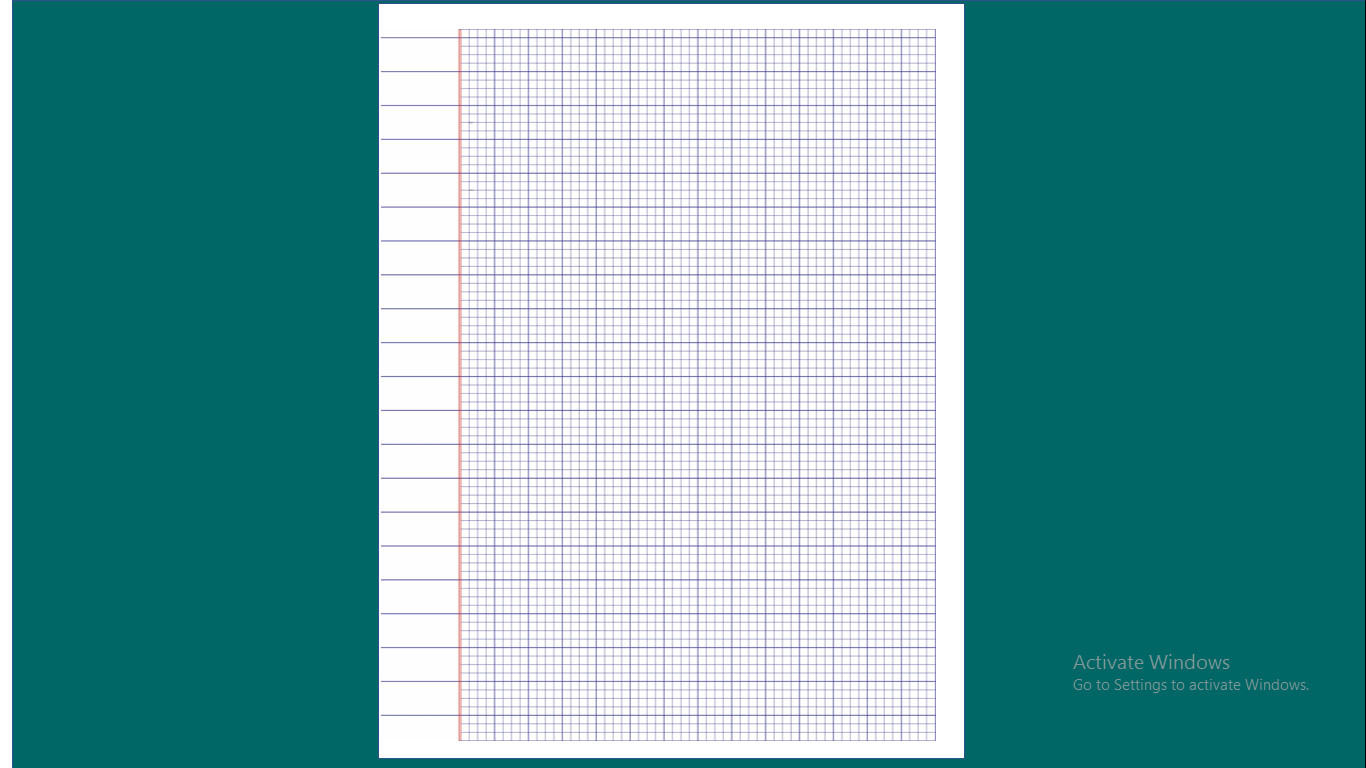 wơ
wơ
wơ
wơ
wơ
wơ
wơ
wơ
wơ
wơ
wơ
wơ
wơ
wơ
wơ
wơ
wơ
wơ
wơ
wơ
wơ
wơ
wơ
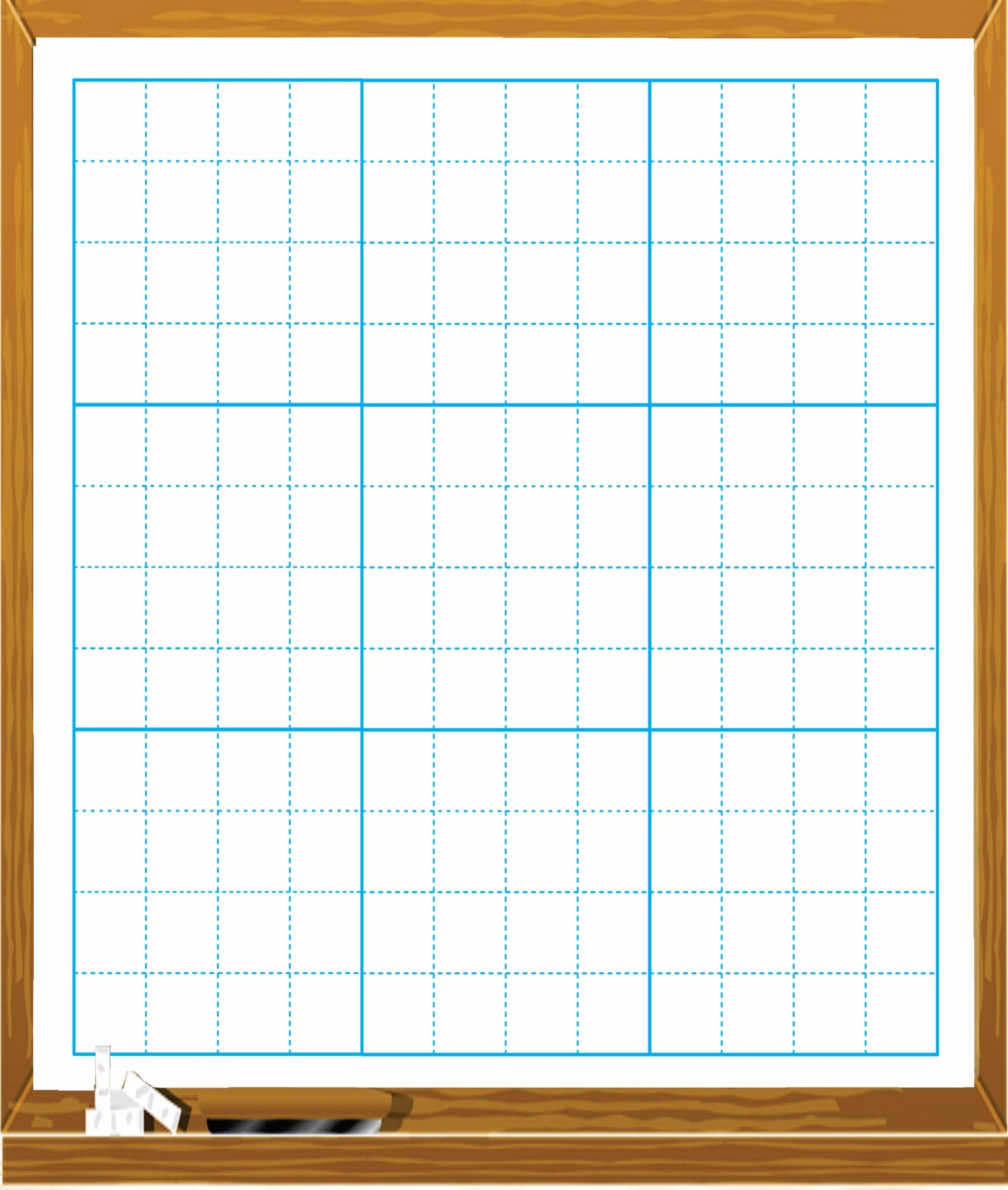 η
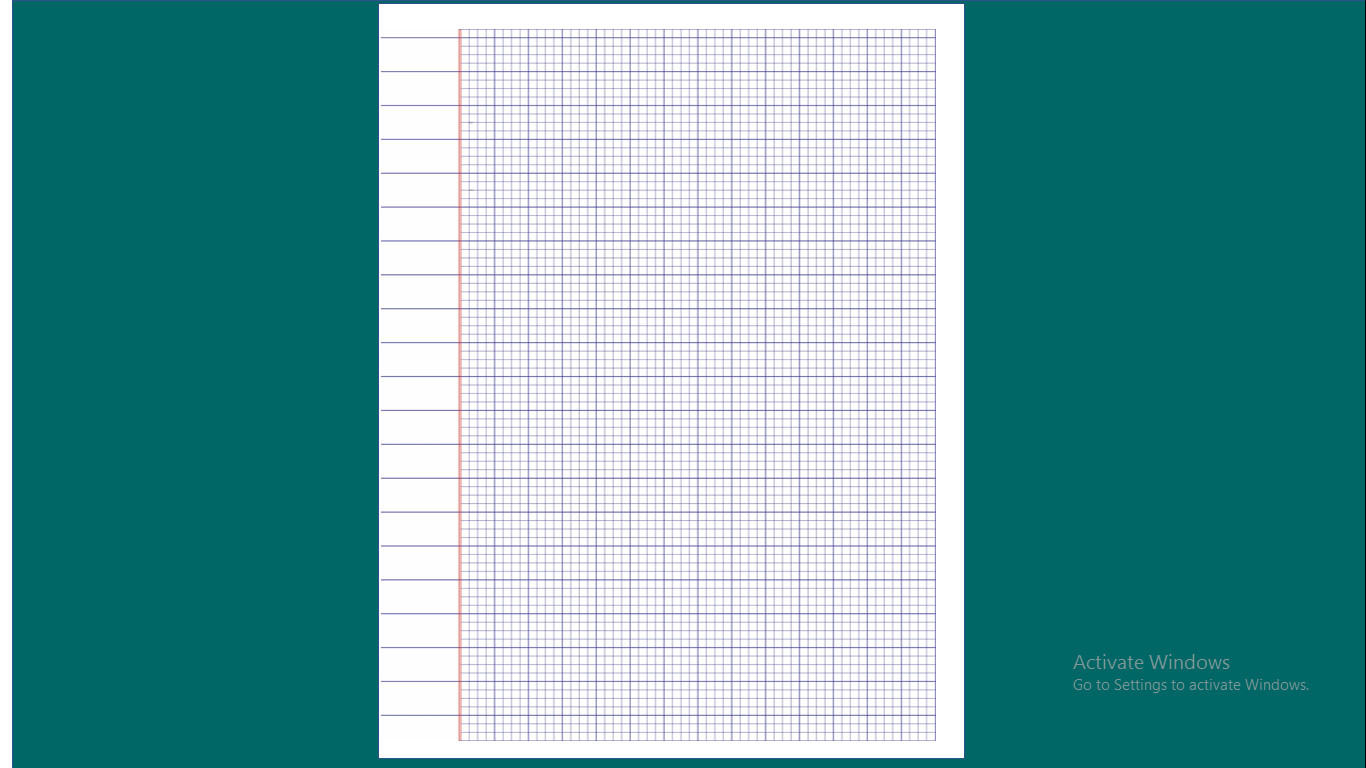 η
η
η
η
η
η
η
η
η
η
η
η
η
η
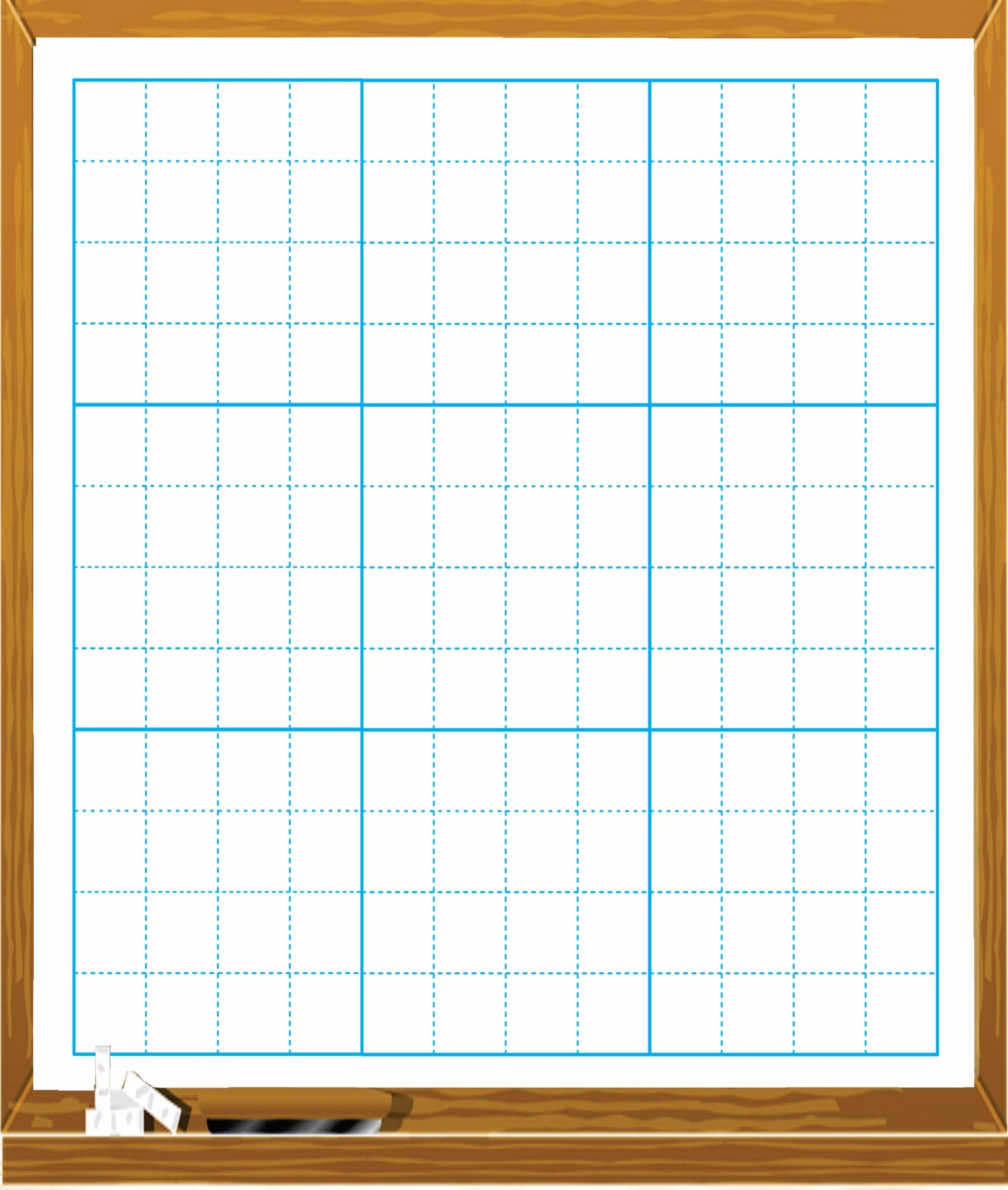 ηo
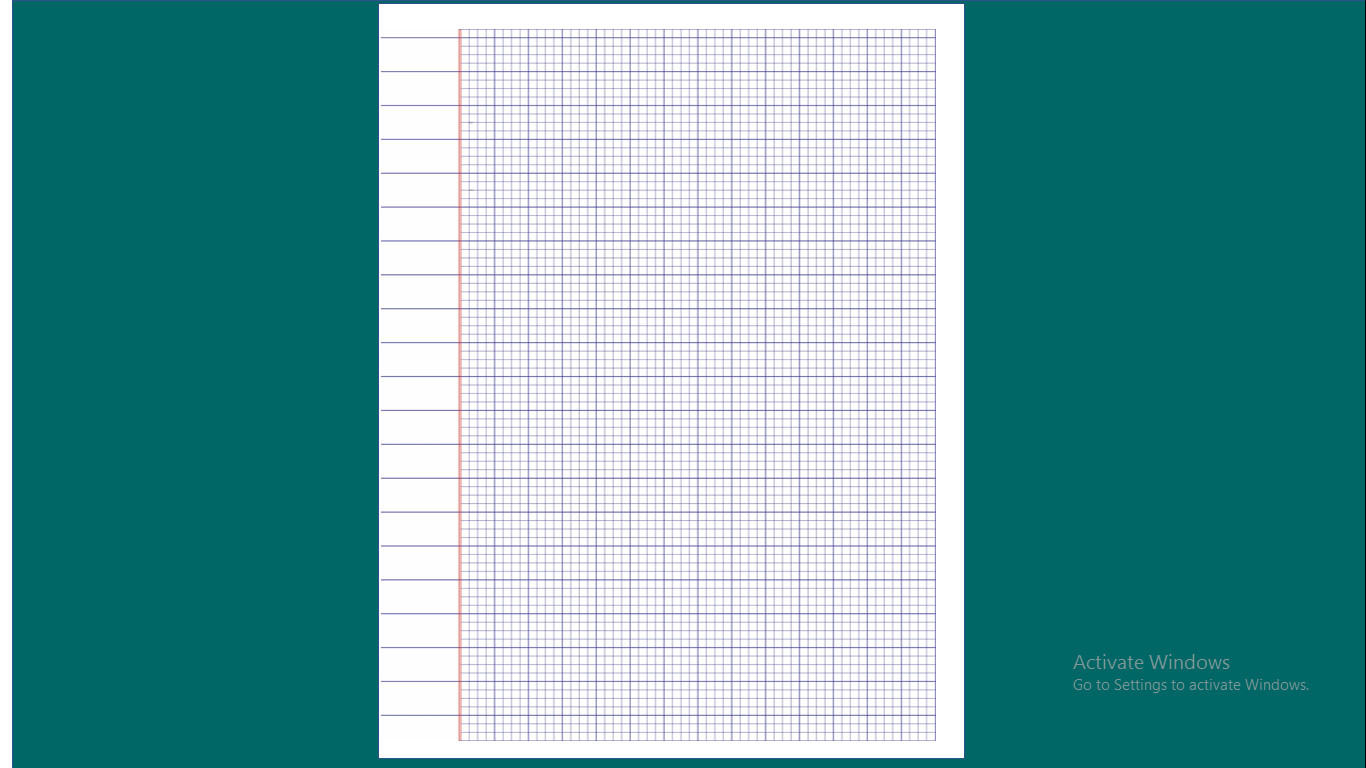 ηo
ηo
ηo
ηo
ηo
ηo
ηo
ηo
ηo
ηo
ηo
ηo
ηo
ηo
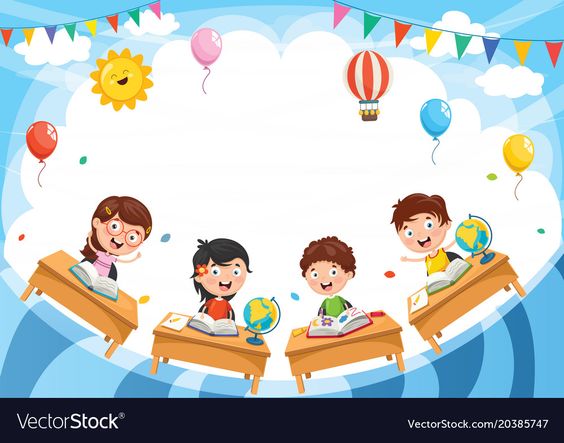 Thank you